Вечер памяти
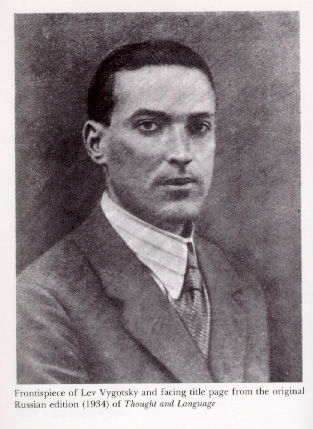 Выготского
Льва Семеновича


(кафедра психологии, 
23 ноября 2012 г.)
Программа семинара
1. Открытие семинара, вступительное слово (Л.И. Селиванова, к.п.н., доцент, зав. каф. психологии УО ГГУ им. Ф. Скорины) 
2. Лирическая пауза (Мороз Любовь, ПС-31)
3. Презентация «Л.С. Выготский: жизнь в Гомеле (известные и неизвестные факты)» (Н.Н. Дудаль – ст. преподаватель кафедры психологии УО ГГУ им. Ф. Скорины) 
4. Лирическая пауза ( Деревяго Полина, ПС-31)
5. Сообщение «Обзор новых публикаций о Л.С. Выготском» (С.Н. Жеребцов – к.пс.н., доцент, доцент кафедры психологии УО ГГУ им. Ф. Скорины) 
6. Лирическая пауза (Забиран Артем, ПС-33)
7. Подведение итогов конкурса студенческих научных и творческих работ по номинациям 
8.Лирическая пауза (Кобзев Р.А., аспирант)
9. Обсуждения, дискуссии  (к.м.н., доц. Соколова Э.А. и др.)
10. Лирическая пауза (Селиванова Л.И., к.п.н.)
11. Подведение итогов и закрытие семинара (Л.И. Селиванова)
Вступительное      слово 
     Л.И. Селиванова,

  к.п.н.,    доцент, зав. каф. психологии УО ГГУ им. Ф.Скорины
Выступает Мороз Любовь (гр. ПС-31)
«Л.С. Выготский: жизнь в Гомеле (известные и неизвестные факты)» 

Н.Н. Дудаль,

ст. преподаватель кафедры
психологии УО ГГУ им. Ф. Скорины
Выступает Деревяго Полина (гр. ПС-31)
«Обзор новых публикаций о Л.С. Выготском»
 С.Н. Жеребцов , 
  к.пс.н., доцент, доцент кафедры   психологии УО ГГУ им. Ф. Скорины
Выступает Забиран Артем (гр. ПС-33)
Подведение итогов конкурса студенческих работ
Грамотой награждается
студент группы ПС-41 
Сериков Алексей Вячеславович
победитель конкурса
  в номинации
 «Психологическое эссе»
Грамотой награждается
студентка группы ПС-41 
Мурашова Юлия Владимировна
победитель конкурса 
 в номинации 
«Фото и видео материалы»
Грамотой награждается
студент группы ПС-31 
Балобан Александр Викторович
победитель конкурса 
в номинации 
«Художественное творчество по мотивам наследия 
Л.С. Выготского»
Грамотой награждаются
студентка группы ПС-22 
Шундикова Екатерина Владимировна
победительница конкурса 
в номинации
 «Художественное творчество по мотивам наследия 
Л.С. Выготского»
Грамотой награждаются
студентка группы ПС-22 
Титовец Ольга Сергеевна
победительница конкурса 
в номинации
 «Художественное творчество по мотивам наследия 
Л.С. Выготского»
Молодцы!Так держать!
Подведение итогов семинара